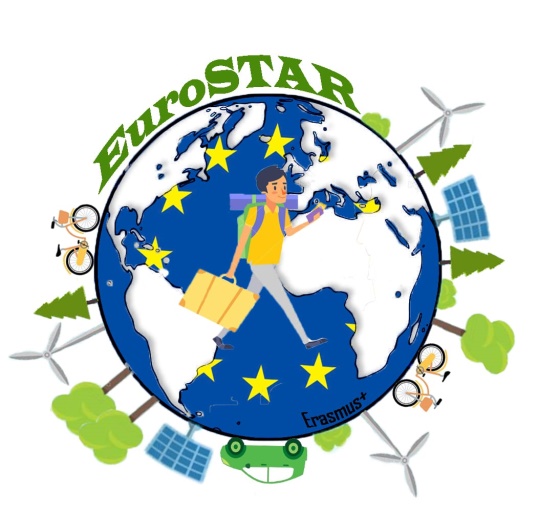 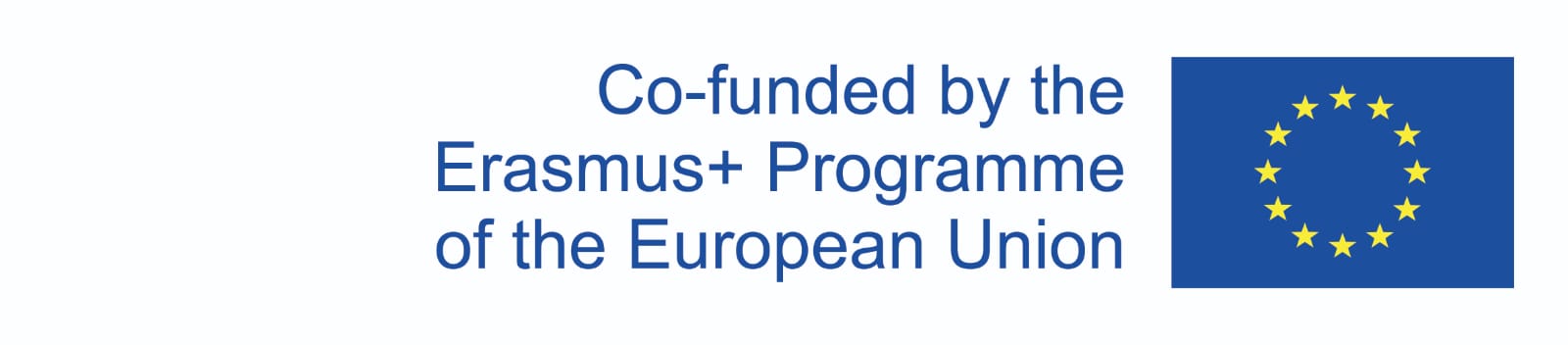 “EUROSTAR”  
“EUROpean Sustainable Tourism And entRepreneurship”
 
KA229- School Exchange Partnership
 Activity code:   2019-1-CY01-KA229-058244_3
2019-2022
Presenting Collaborative Startups
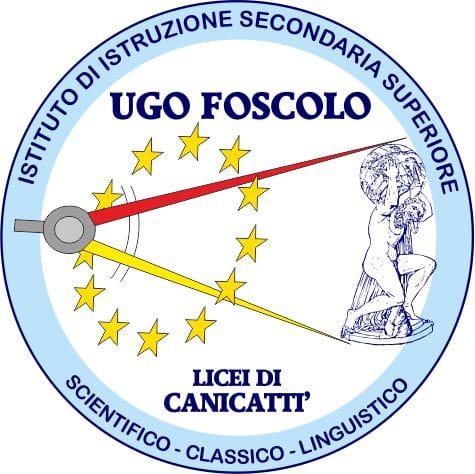 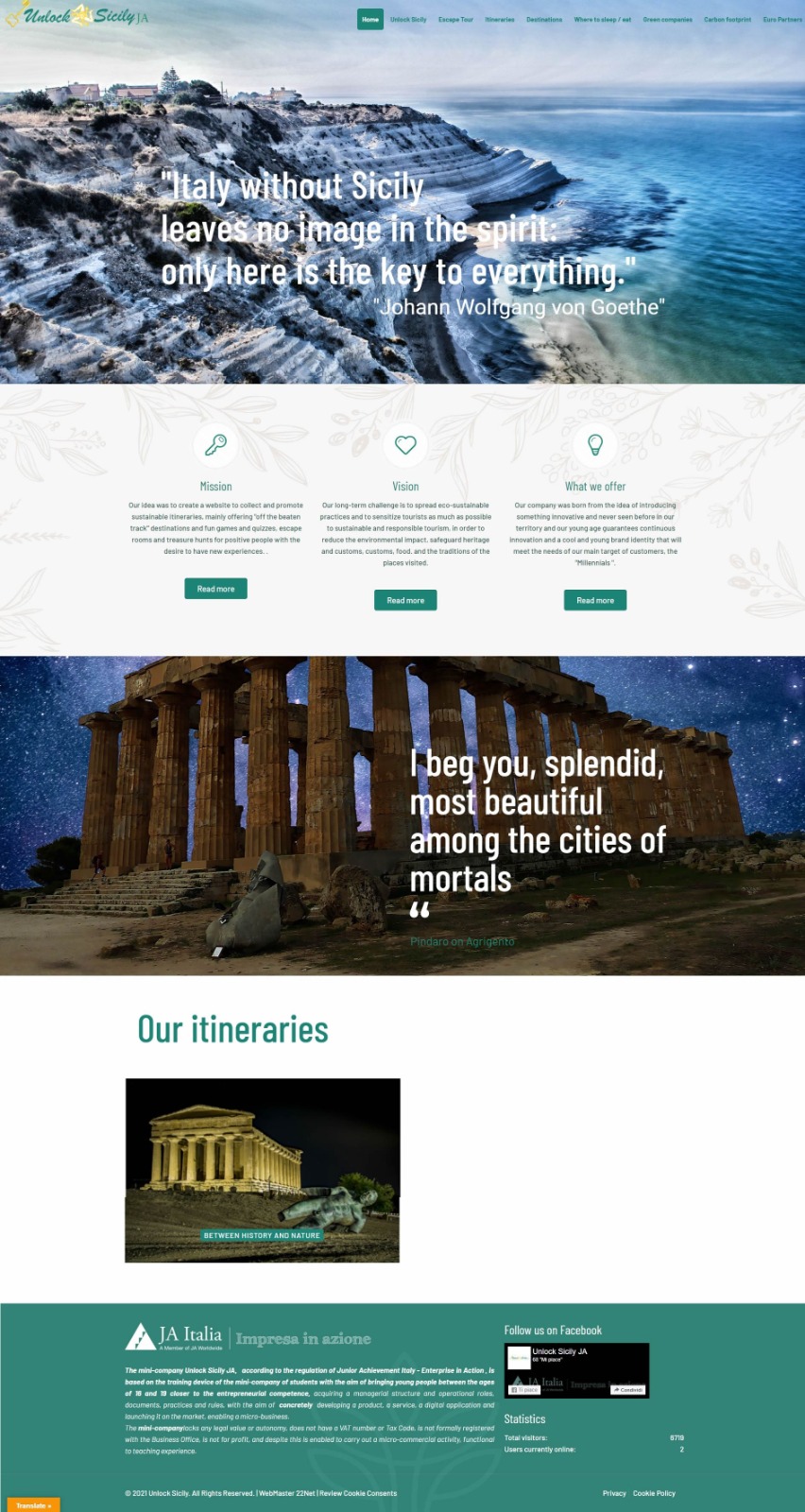 http://www.unlocksicilyja.com
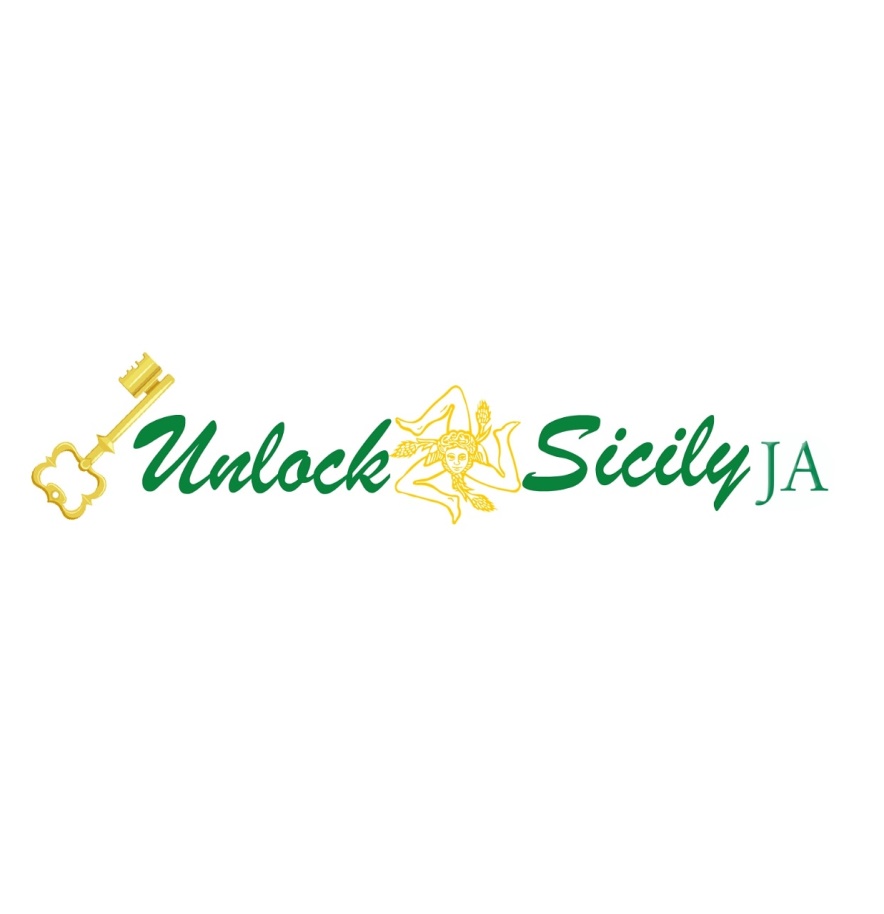 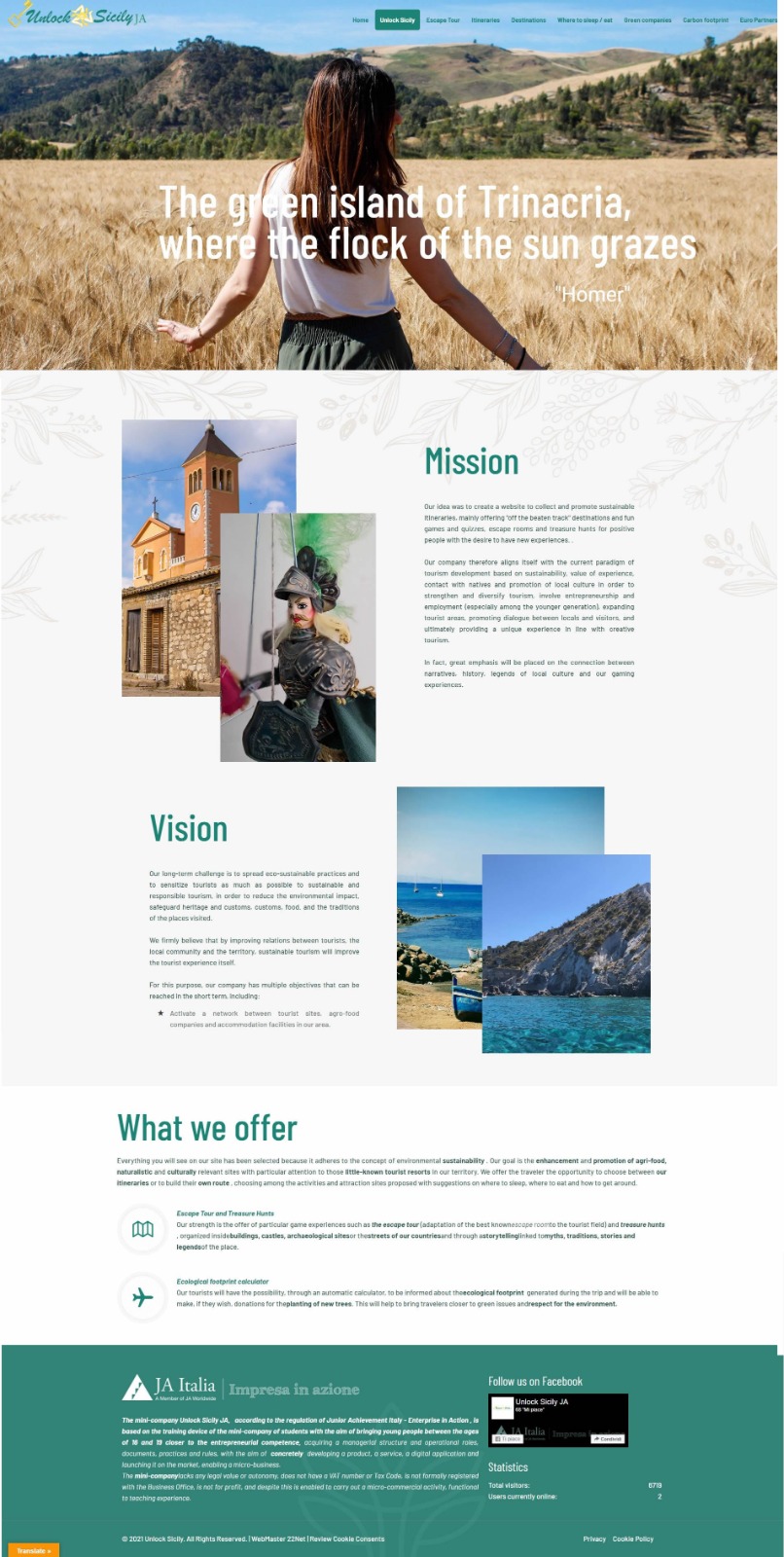 http://www.unlocksicilyja.com
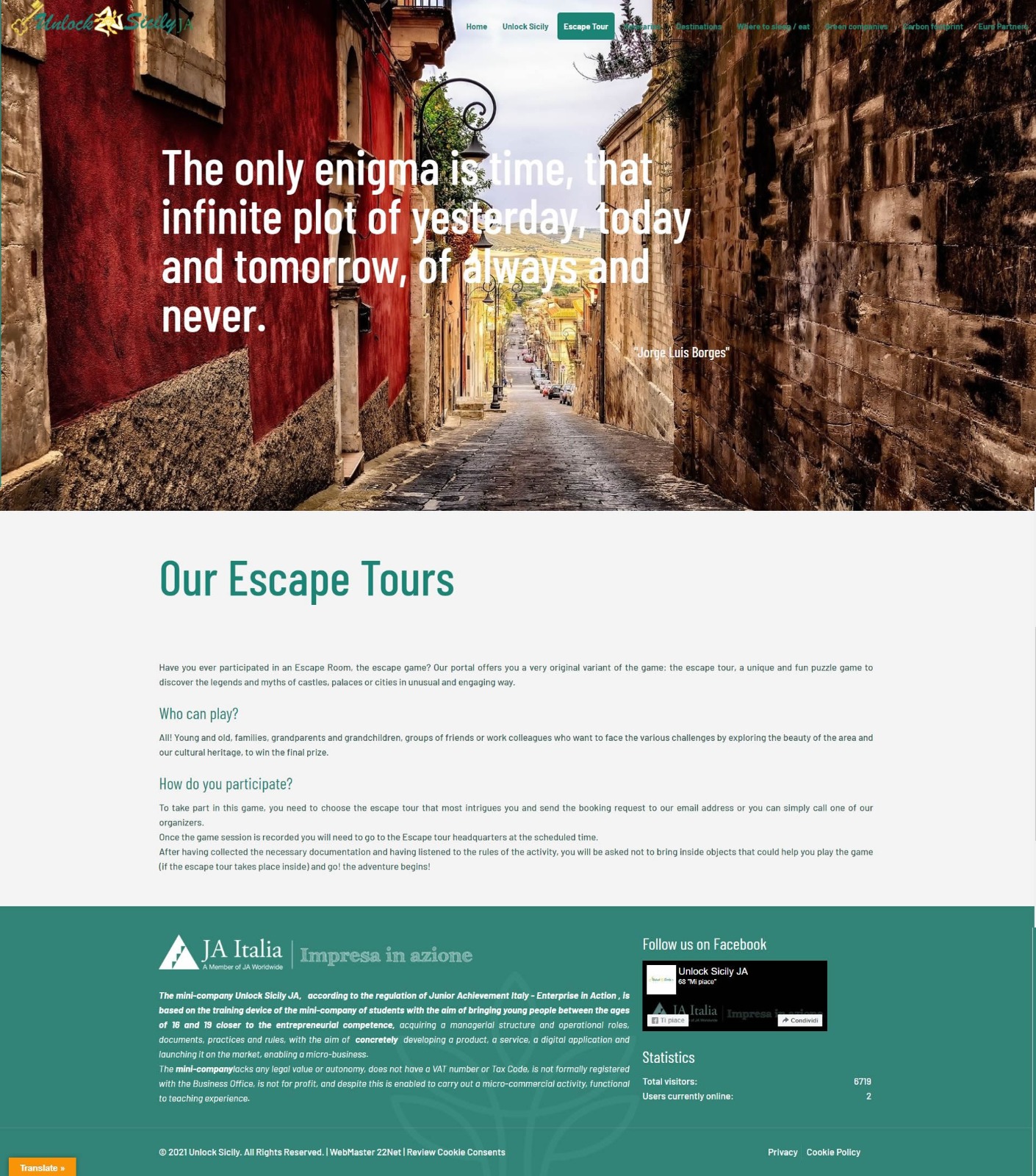 http://www.unlocksicilyja.com
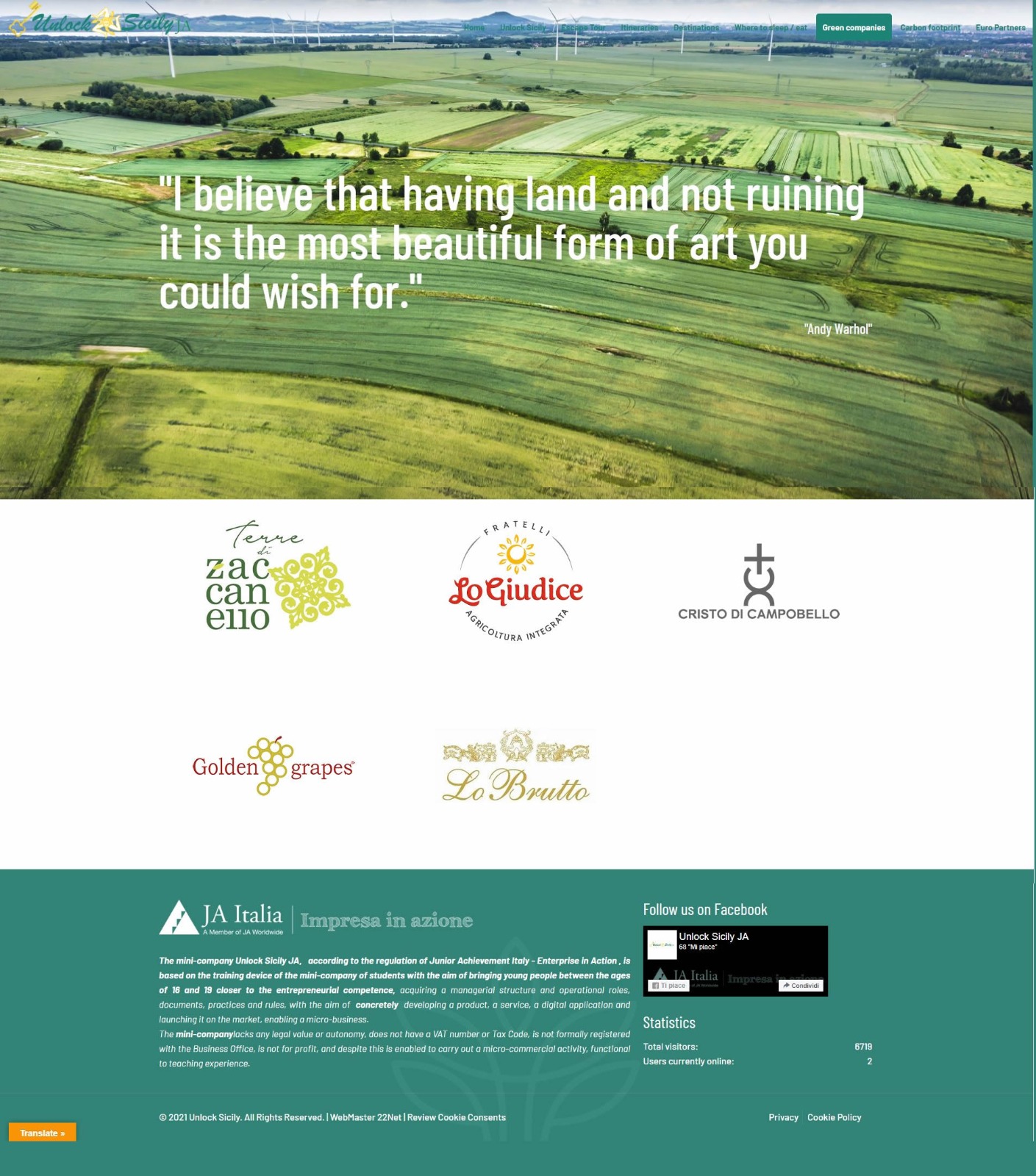 http://www.unlocksicilyja.com
Financial Outcomes
DEED OF INCORPORATION AND ARTICLES OF ASSOCIATION
 OF THE JA MINI-COMPANY
How do we earn money?
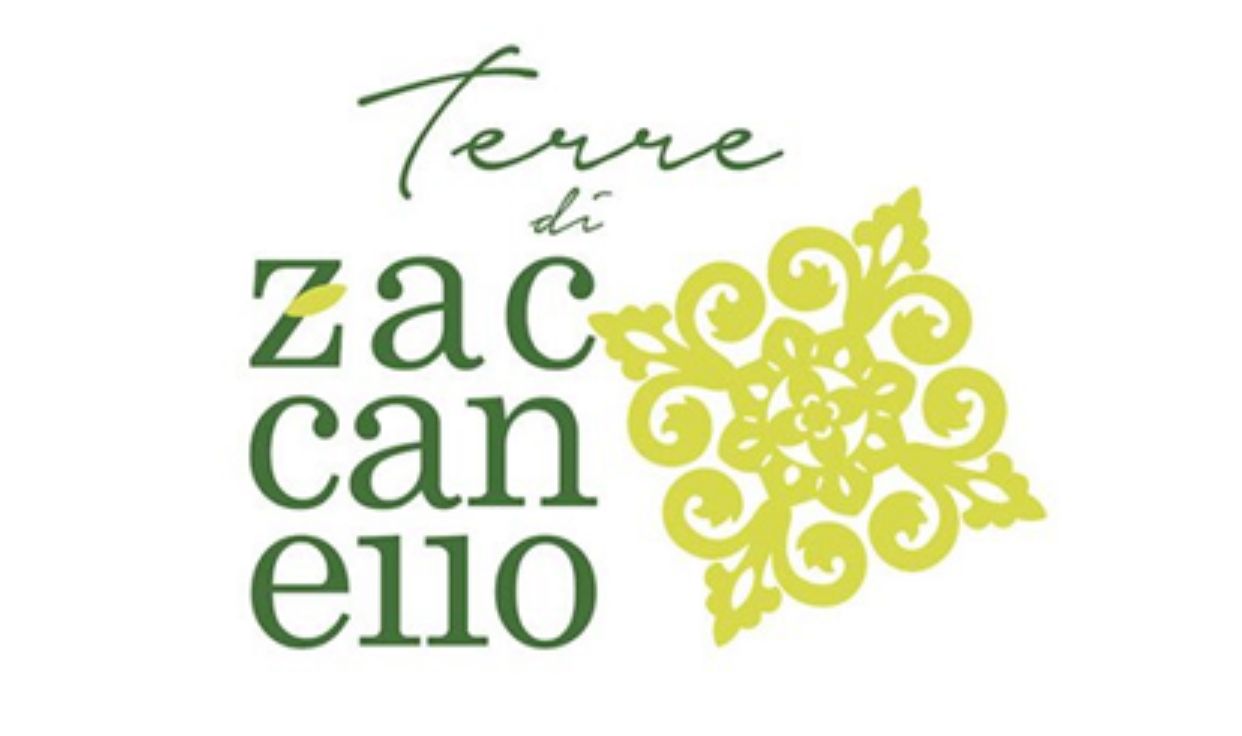 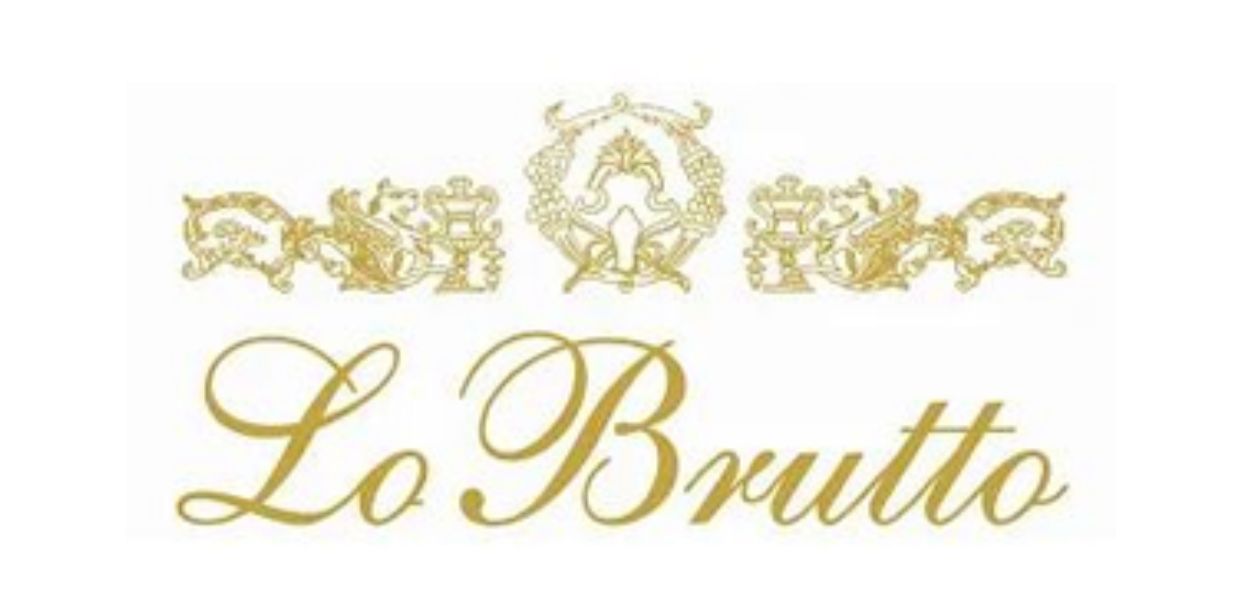 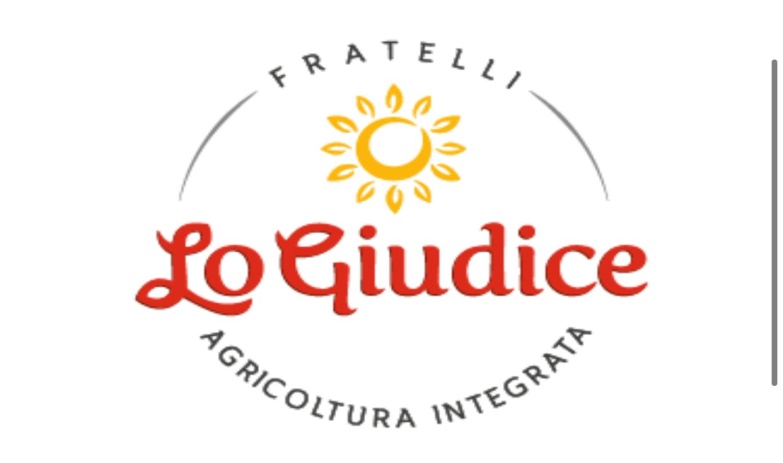 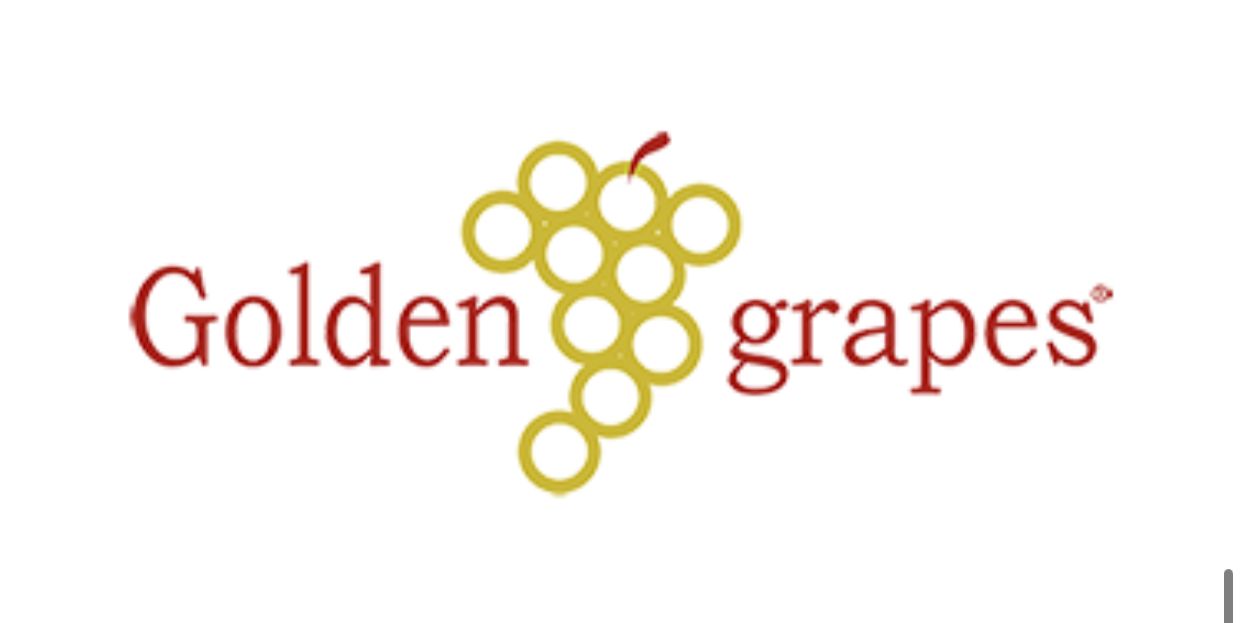 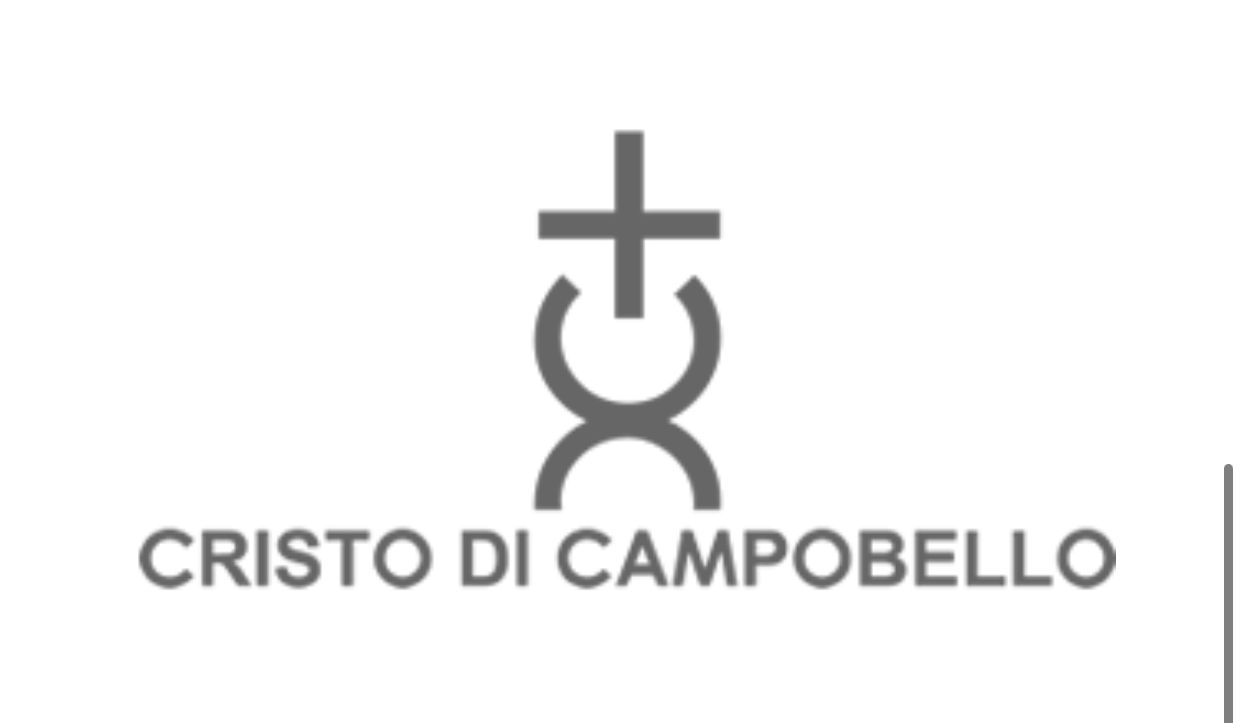 Financial Statement
and forecasting
Net income up to May 2022
Balance sheet up to May
ARTICLES OF ASSOCIATION
………………….
Article n.27
Promotional outcomes
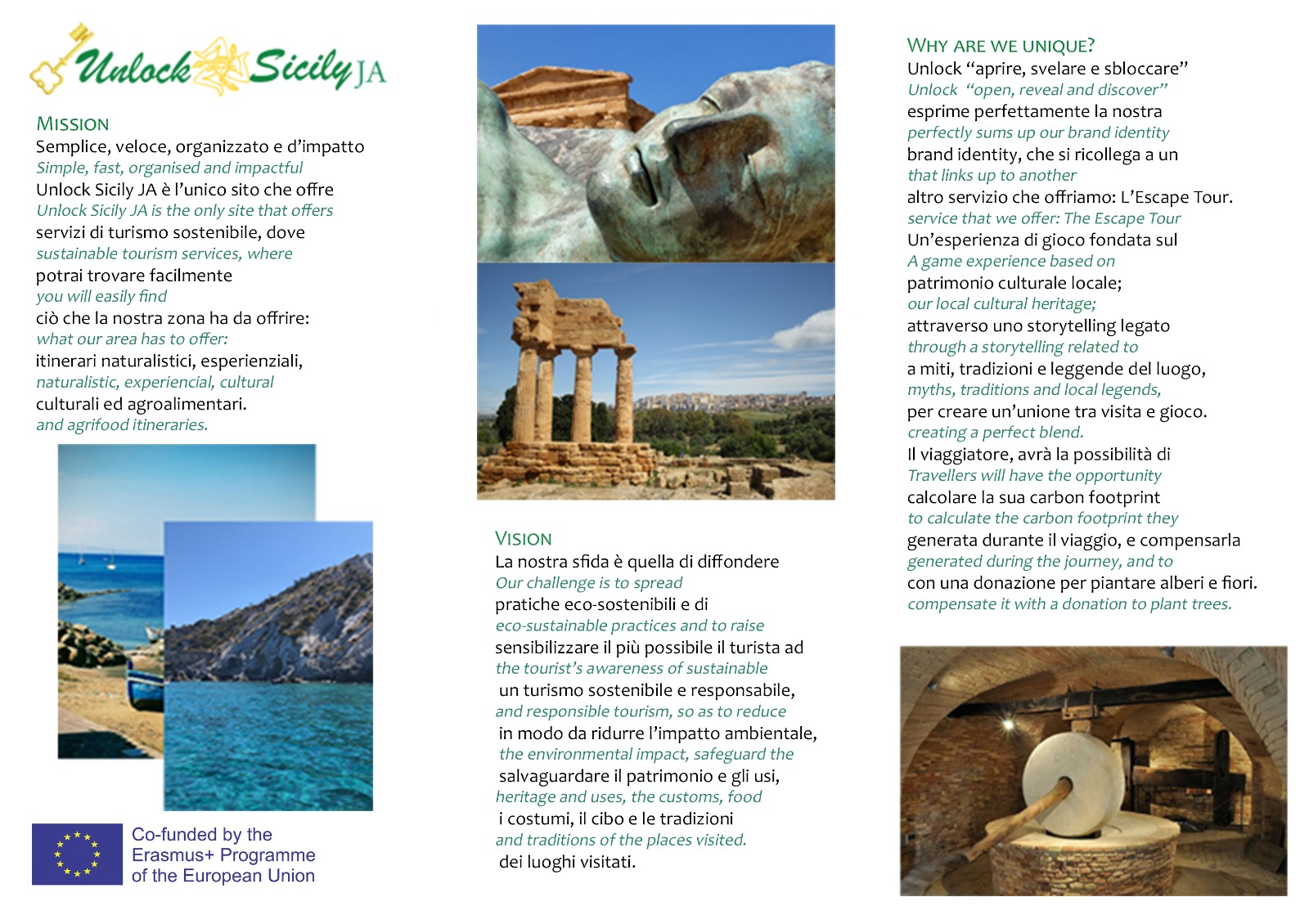 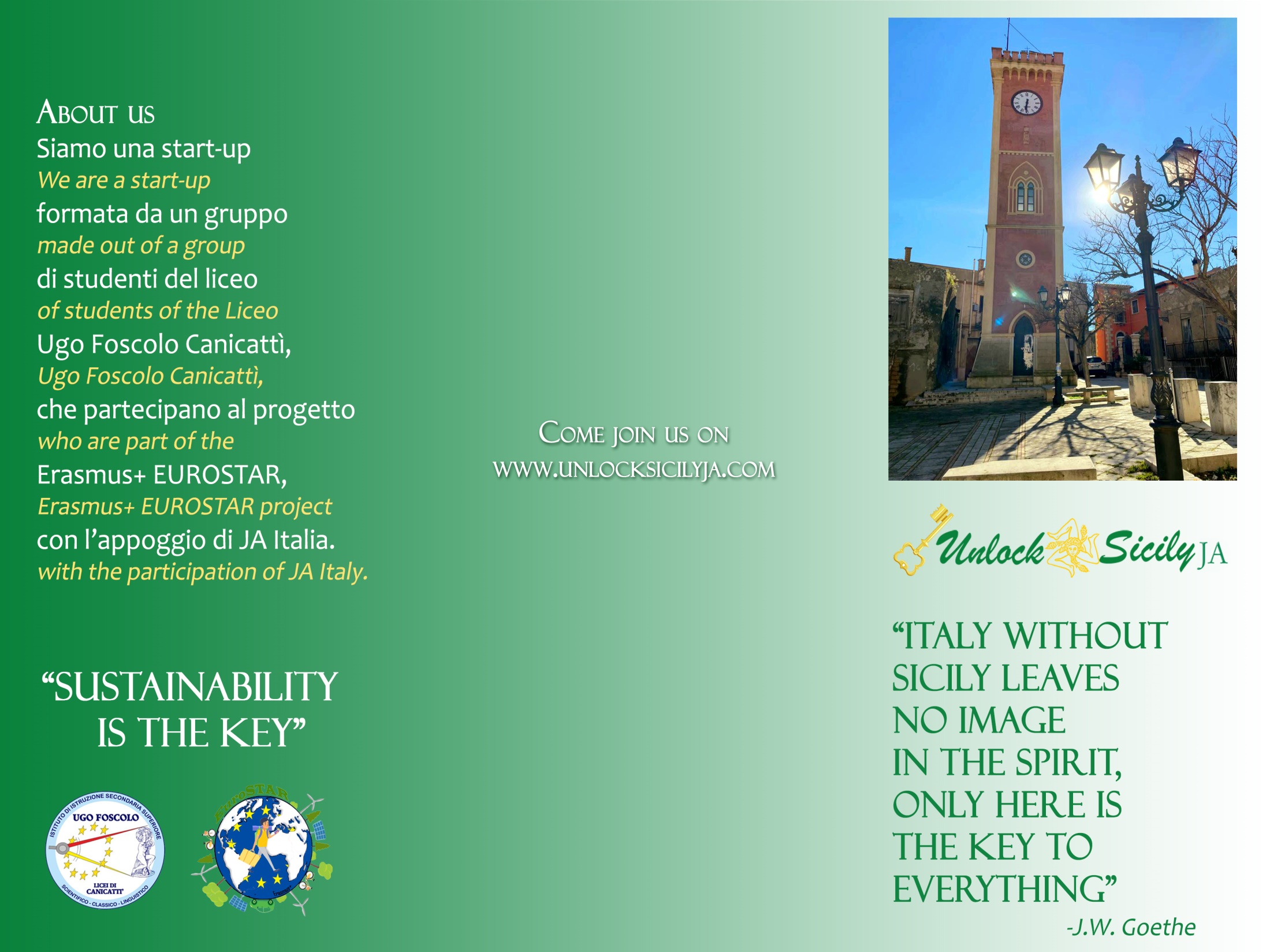 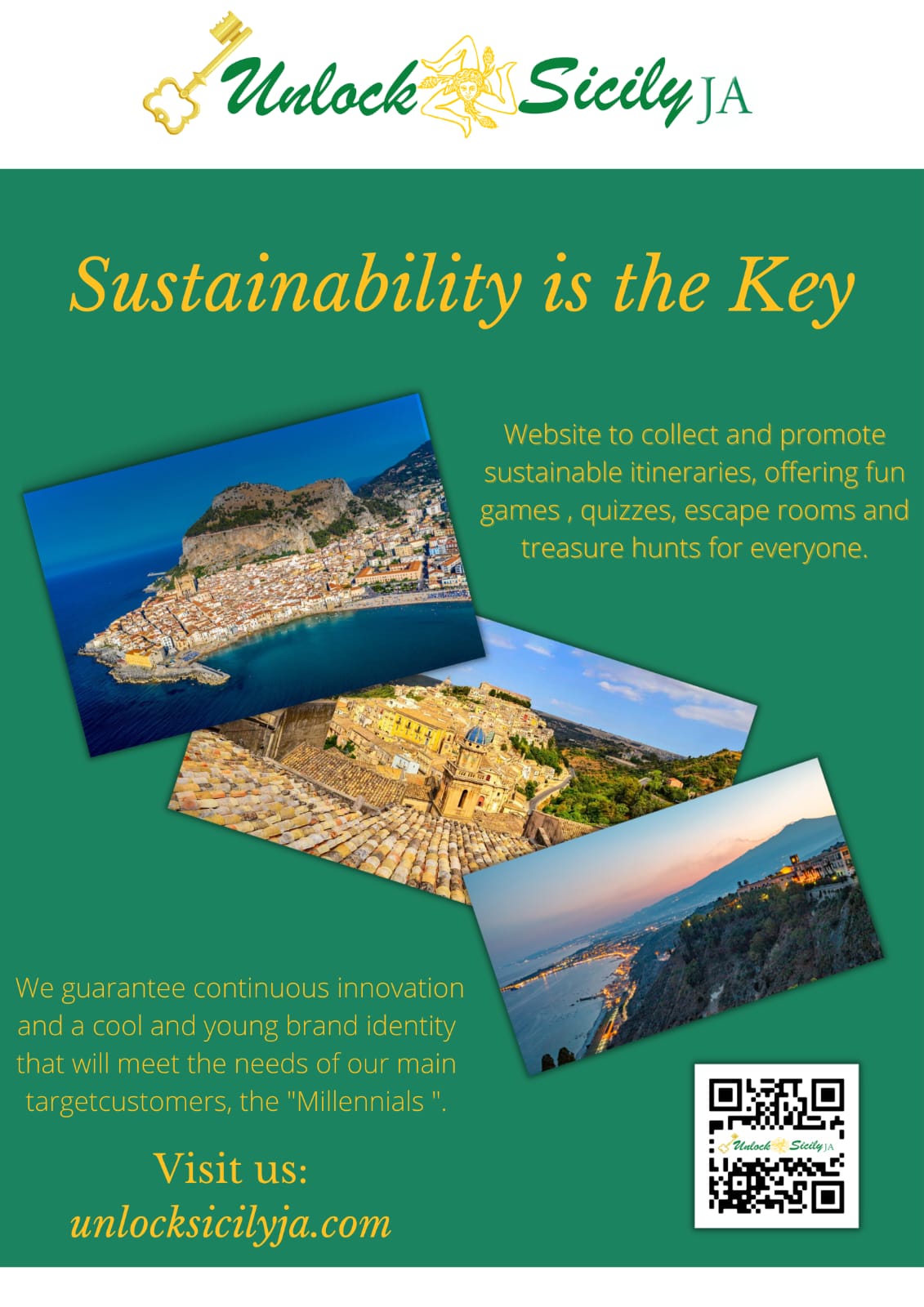 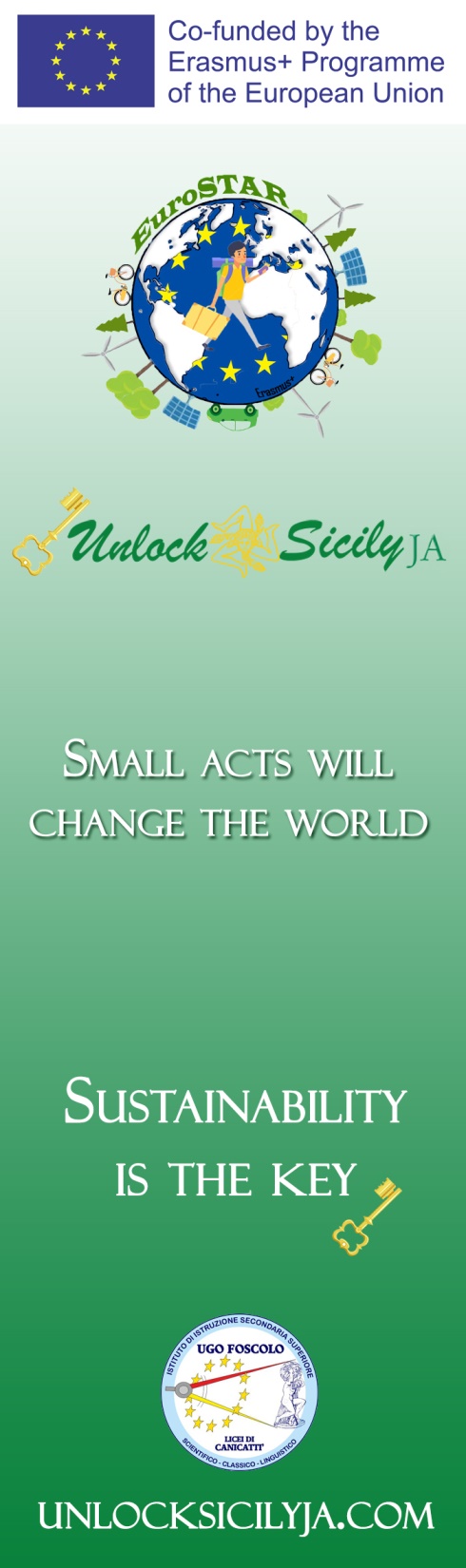 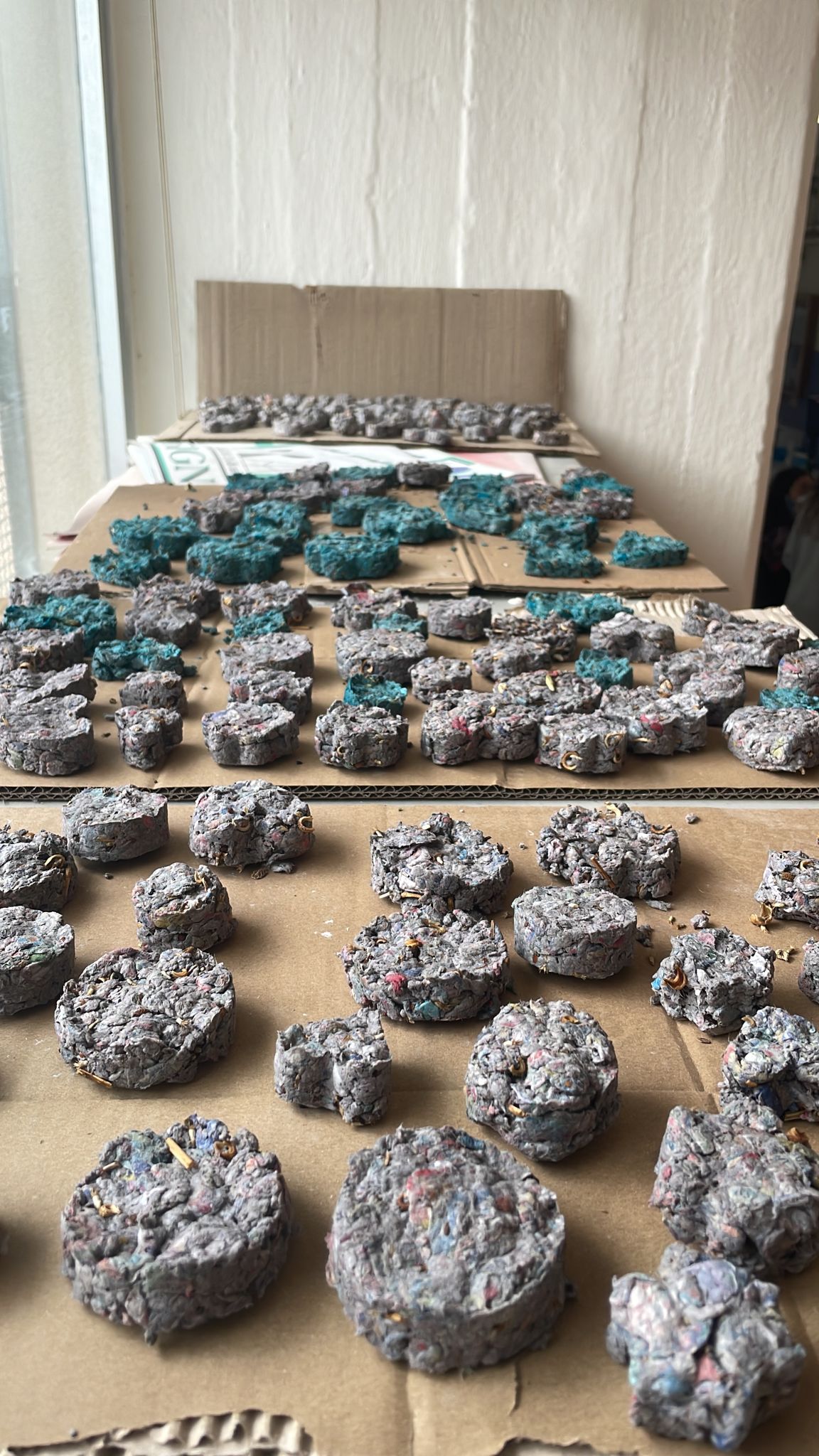 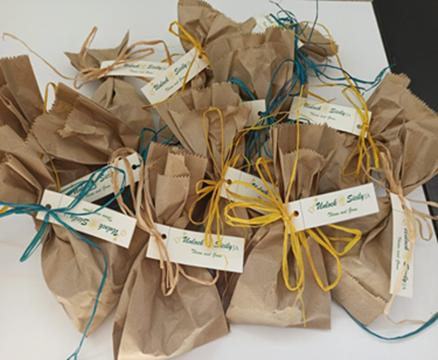 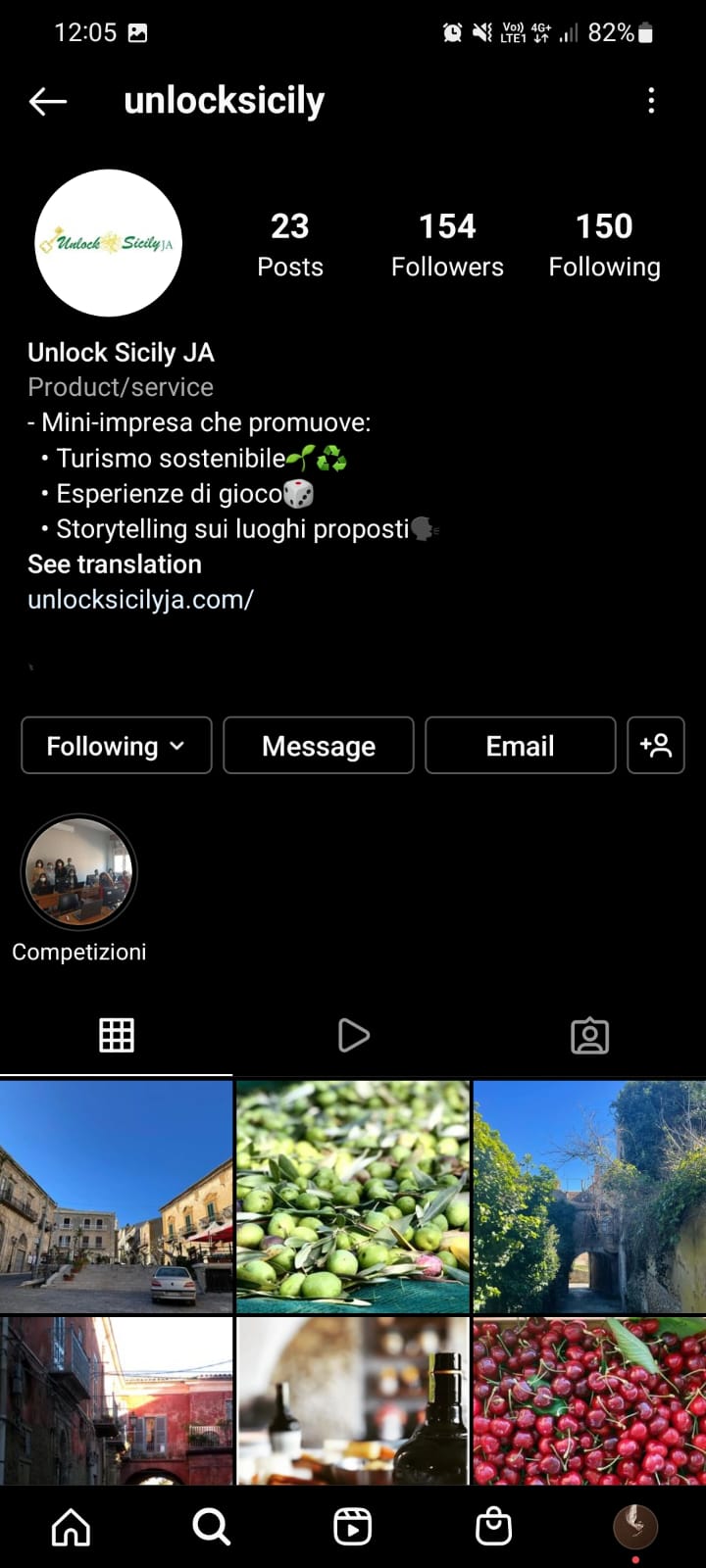 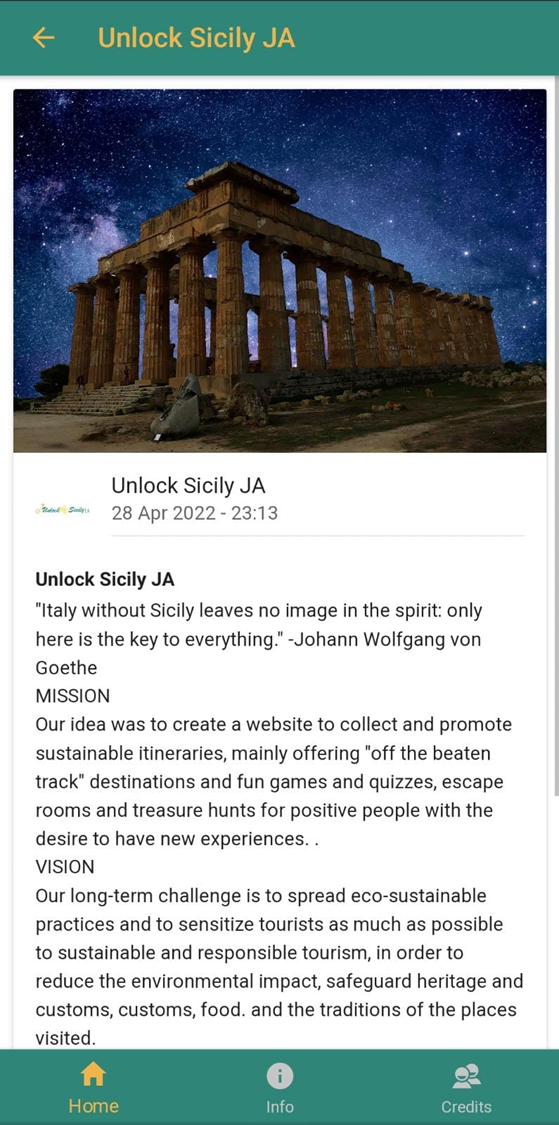 E:\ERASMUS EUROSTAR\Lithuania\Unlock Sicily Promotional video.mp4
promotional video
Closing remarks
https://youtu.be/Uj_iJ983Ie4
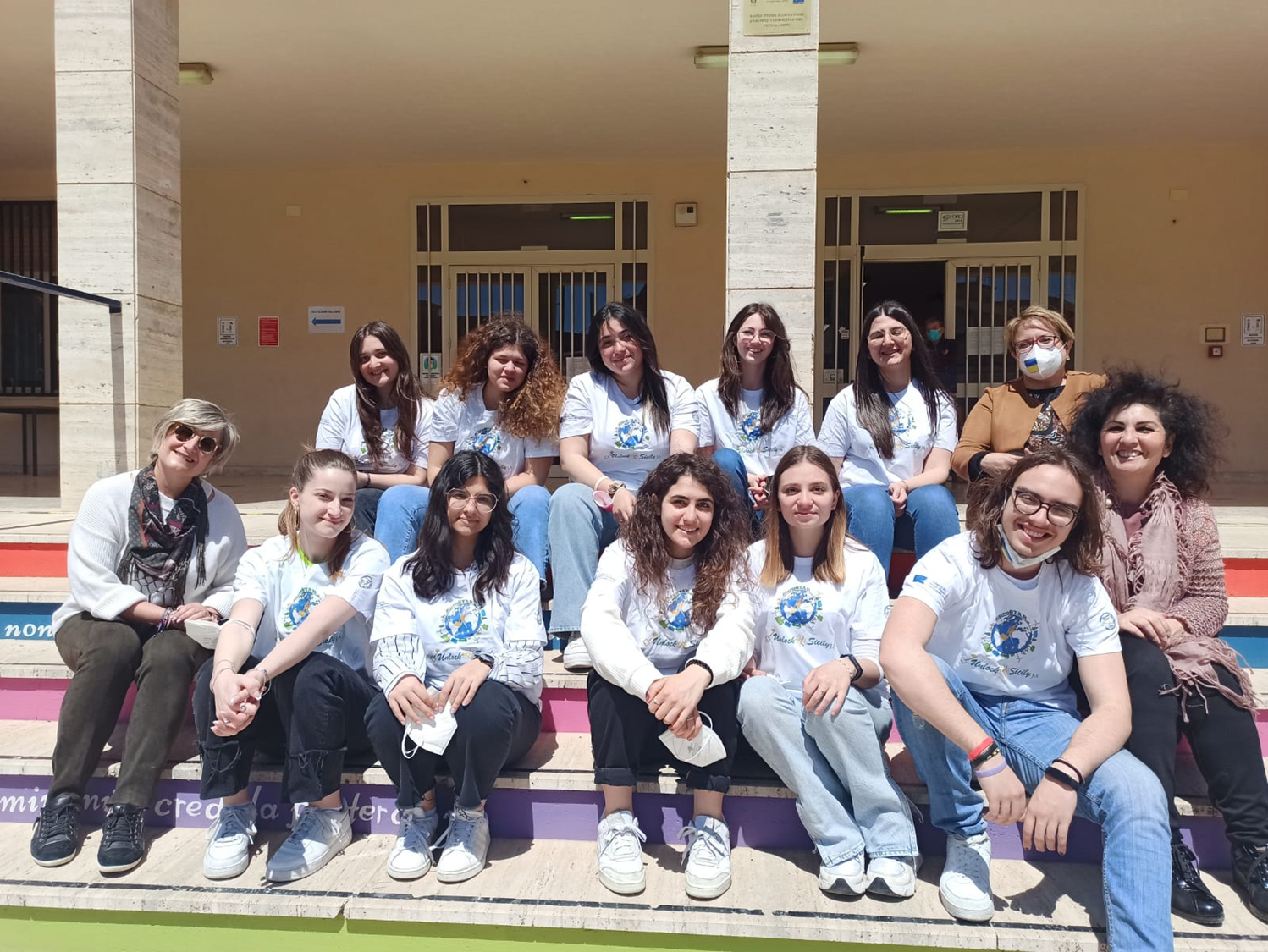